From School to Career:DD & IDD Preparation for Independence
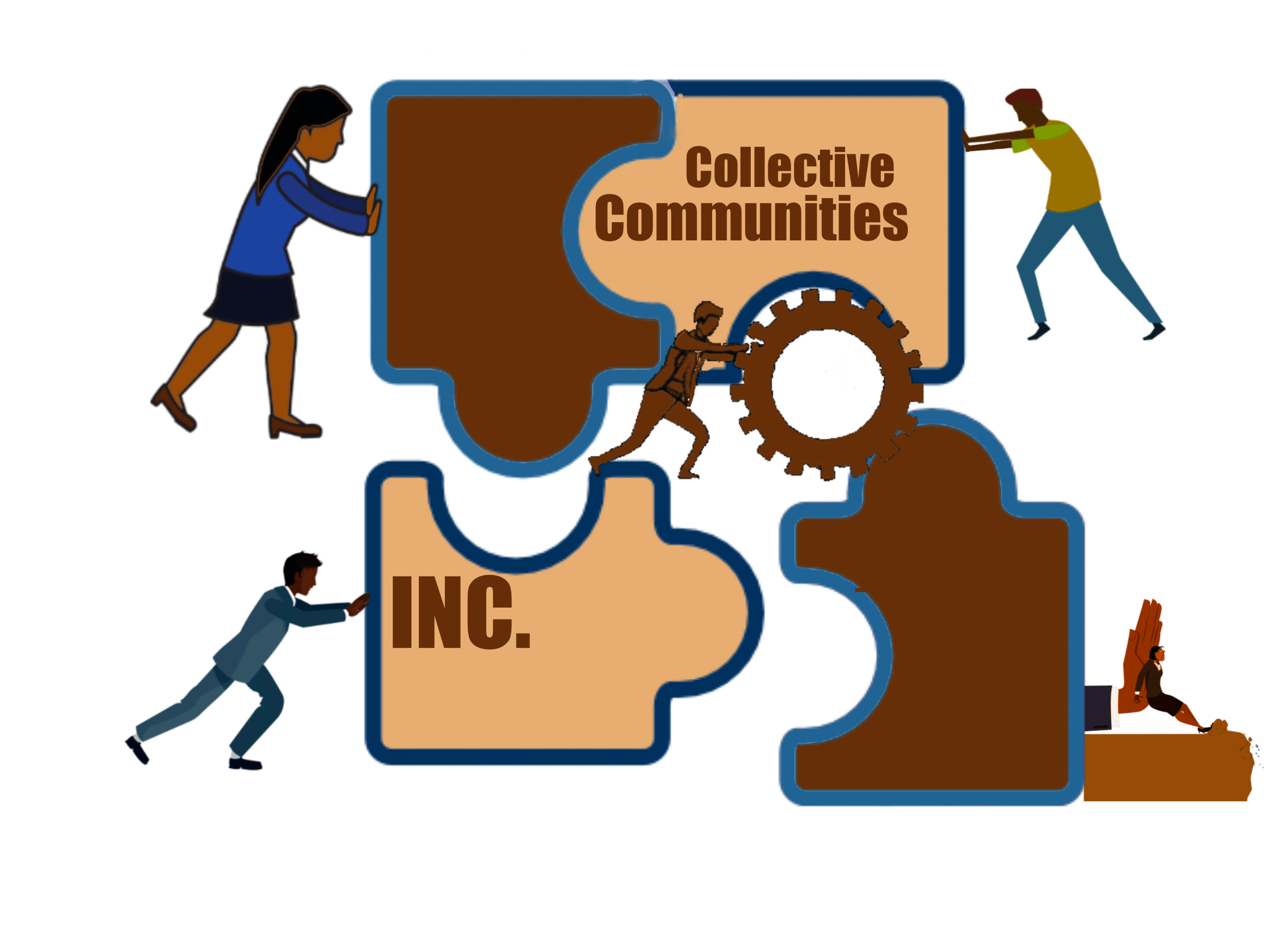 Presented by: 
Collective Communities Incorporated
Employment Services Provider
Survey Results of Parents What I wish I knew then...
What to do NOW!
Employment Service Options
Types of Jobs
Post-Secondary Education
Transition Tips & Activities
Resources to KNOW!
Activities I can do while in high school...
Discuss, talk about and plan what your family expects life to look like after graduation.
Explore career interest and passions; 
Job observation opportunities.
work on necessary job skills in specific areas.
Volunteer activities and worksite while in school.
Summer Internships.
G.V.R.A.
County Programs.
Waiver(s) Programs.
N.O.W./C.O.M.P.
I.W.C.P.
Employment Service Options
Job Readiness  Assessment & Training
Pre-Vocation Training
Work Crews
Volunteer Activities
Supportive Employment
Customized Employment
Specific Trainings & Certifications
Customer Service
Work from Home
Self-Employment
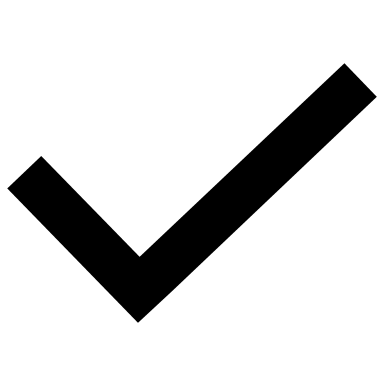 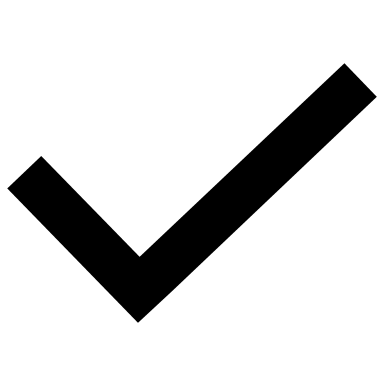 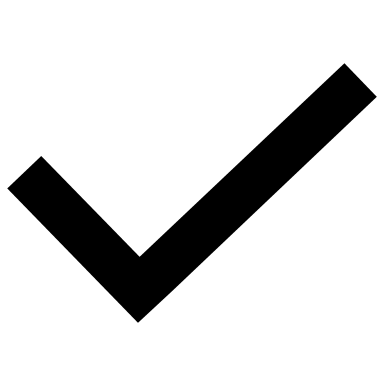 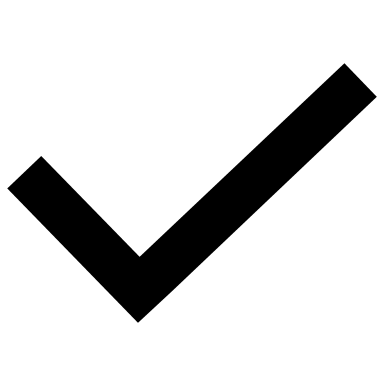 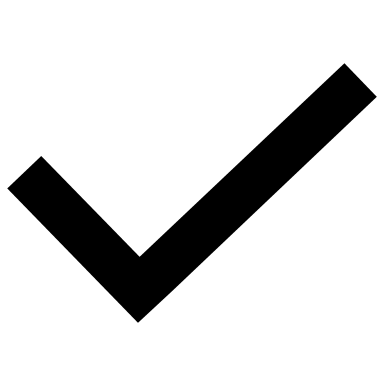 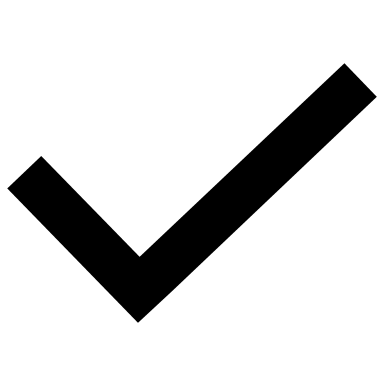 What types of jobs are available?
Post-Secondary Education Options
In State Collegate Institutions
Nationwide Programs
Real Life Examples
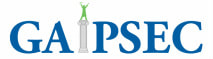 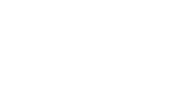 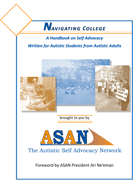 Transition Tips & Activities
Monthly transition group
Build in-depth person-centered profile
Plan for disclosure
Teach self-advocacy
REAL LIFE experience
Resources to KNOW!
WAIVERED SERVICES
www.DBDDD.GA.GOV
www.GVRA.GA.GOV
EMPLOYMENT INFORMATION
http://www.ncwd-youth.info/
https://www.dol.gov/agencies/odep/topics/integrated-employment
POST-SECONDARY EDUCATION
http://www.gaipsec.org/
http://www.thinkcollege.net/
TRANSITION SUPPORT INFORMATION
http://goo.gl/GebvAj
http://www.ocali.org/project/transition_to_adulthood_guidelines